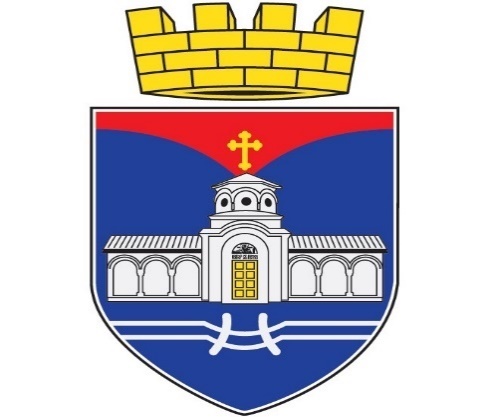 ГРАДСКА ОПШТИНА РАКОВИЦА
ГРАЂАНСКИ ВОДИЧ КРОЗ ОДЛУКУ О БУЏЕТУ за 2022. годину
1
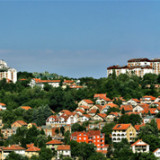 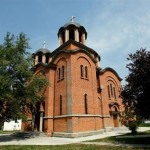 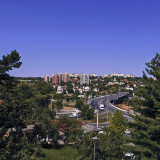 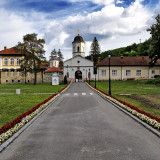 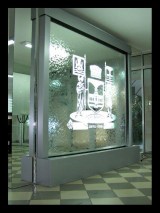 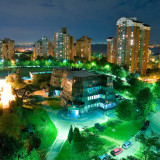 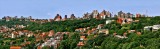 2
САДРЖАЈ
Увод
Ко се финансира из буџета?
Како настаје буџет градске општине?
Појам буџета
Ко учествује у изради буџета?
На основу чега се доноси буџет?
Како се пуни општинска каса?
Шта су приходи и примања буџета?
Структура прихода и примања
Шта се променило у односу на 2021. годину?
На шта се троше јавна средства?
Шта су расходи и издаци буџета?
Структура расхода и издатака
Шта се променило у односу на 2021. годину?
Расходи буџета по програмима
Расходи буџета расподељени по буџетским корисницима
Најважнији капитални пројекти
Најважнији пројекти од интереса за локалну заједницу
3
Драги суграђани и суграђанке,

	Основна сврха документа који је пред вама јесте да на што једноставнији и разумљивији начин објасни у које сврхе се користе јавни ресурси да би се задовољиле потребе грађана.

	Грађански буџет представља сажет и јасан приказ Одлуке о буџету градске општине Раковица за 2022. годину, која је по својој форми веома обимна и тешка за разумевање због специфичних појмова и класификација које је чине. 

	Иако је немогуће објаснити целокупан буџет у овако краткој форми, искрено се надамо да ћемо на овај начин успети да вас информишемо о начину прикупљања јавних средстава и остваривања прихода и примања буџета градске општине, као и о начину планирања, расподеле и трошења буџетских средстава.

	Кроз овај транспарентан приступ настојимо да унапредимо разумевање и интересовање наших суграђана за локалне финансије, а у перспективи очекујемо и сарадњу локалне самоуправе и житеља Раковице у заједничком постављању циљева, дефинисању приоритета и планирању развоја наше градске општине.

Милош Симић
Председник
4
Ко се финансира из буџета?
Директни корисници буџетских средстава:
	- Скупштина Градске општине
	- Председник Градске општине
	- Веће Градске општине
	- Управа Градске општине
	- Заштитник грађана (Омбудсман)
Индиректни корисници буџетских средстава:
	- Месне заједнице
	- Центар за културу Раковица
Остали корисници буџетских средстава:
	- ЈП Пословни Центар Раковица
5
Како настаје буџет града?
БУЏЕТ градске општине је правни документ који утврђује план прихода и примања и расхода и издатака градске општине за буџетску, односно календарску годину.

То значи да овај документ представља предвиђање колико ће се новца од грађана и привреде у току једне године прикупити и на који начин ће се тај новац трошити.

Из општинског буџета се током године плаћају све обавезе градске општине. Исто тако у буџет се сливају приходи из којих се подмирују те обавезе. 

Председник и општинска управа спроводе општинску политику, а главна полуга те политике и развоја је управо буџет градске општине.

Приликом дефинисања овог, за градску општину Раковица најважнијег документа, руководе се законским оквиром и прописима, стратешким приоритетима развоја и другим елементима.
Реалност је таква да постоје велике разлике између жеља и могућности, тако да креирање буџета подразумева утврђивање приоритета и прављење компромиса.
6
Ко све може да учествује у изради буџета?
7
На основу чега се доноси буџет?
8
Како се пуни општинска каса?
Укупни јавни приходи и примања градске општине Раковица за 2022. годину износе







Одлуком о буџету градске општине  Раковица за 2022. годину планирана су средства из буџета градске општине у износу од 578.390.558 динара и пренета средства из ранијих година у износу од 87.195.984 динара.
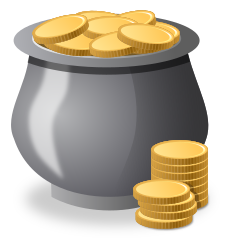 665.586.542 динара
9
Шта су приходи и примања буџета?
ПОРЕСКИ ПРИХОДИ обухватају део прихода од пореза на зараде који се оствари на подручју градске општине (остатак припада буџету града), пореза на приходе од самосталних делатности, непокретности, давања у закуп покретних ствари, порез на наслеђе и поклон, порез на пренос апсолутних права, које наплаћује Пореска управа Републике Србије. Затим порези на имовину и порези на добра и услуге које наплаћује локална пореска администрација. 
ДОНАЦИЈЕ И ТРАНСФЕРИ - Донације се добијају од домаћих и страних инвеститора за различите пројекте. Трансфери представљају пренос новчаних средстава из буџета Републике или Града. 
НЕПОРЕСКИ ПРИХОДИ прикупљају се од правних и физичких лица за коришћење јавних добара (накнаде), за пружање одређених јавних услуга (таксе), за кршењe уговорених или законских одредби (пенали и казне), као и приходе који се остварују употребом јавне имовине (нпр. накнада за коришћење шумског и пољопривредног земљишта, минералних сировина, закуп пословног простора у јавној својини, накнада за коришћење грађевинског земљишта и сл.).
ПРИМАЊА ОД ПРОДАЈЕ НЕФИНАНСИЈСКЕ ИМОВИНЕ се остварују продајом непокретности и покретних ствари у власништву градске општине.
ПРИМАЊА ОД ПРОДАЈЕ ФИНАНСИЈСКЕ ИМОВИНЕ .........
ПРЕНЕТА СРЕДСТВА ИЗ РАНИЈИХ ГОДИНА представљају нераспоређени вишак прихода из ранијих година.
ОСТАЛИ ПРИХОДИ обухватају трансфере од физичких и правних лица у корист градске општине, као и све неодређене и мешовите приходе.
10
Структура планираних прихода и примања за 2022. годину
11
Структура планираних прихода и примања за 2022. годину
12
Шта се променило у односу на 2021. годину?
Укупни приходи и примања наше градске општине у 2022. години су се смањили у односу на последњу измену Одлуке о буџету за 2021. годину за 21.990.227 динара, односно за 3,31 %.
Текући трансфери су смањени за 85.642.743 динара.
Порески приходи су повећани за 16.664.222 динара.
Други приходи су повећани за износ од 1.000.000 динара.
Пренета неутрошена средства су повећана за 45.638.558 динара.
Меморандумске ставке су повећана за 349.736 динара.
13
На шта се троше јавна средства?
Буџет мора бити у равнотежи, што значи да расходи морају одговарати приходима. Укупни планирани расходи и издаци у 2022. години из буџета износе: 





РАСХОДИ Расходи представљају све трошкове градске општине за плате буџетских корисника, набавку роба и услуга, субвенције, дотације и трансфере, социјалну помоћ и остале трошкове које град обезбеђује без директне и непосредне накнаде. 
ИЗДАЦИ представљају трошкове изградње или инвестиционог одржавања већ постојећих објеката, набавку земљишта, машина и опрeме неопходне за рад буџетских корисника.
РАСХОДИ И ИЗДАЦИ морају се исказивати на законом прописан начин, односно морају се исказивати: по програмима који показују колико се троши за извршавање основних надлежности и стратешких циљева града; по основној намени која показује за коју врсту трошка се средства издвајају; по функцији која показује функционалну намену за одређену област и по корисницима буџета што показује организацију рада градске општине.
665.586.542 динара
14
Шта су расходи и издаци буџета?
Расходи за запослене представљају све трошкове за запослене, како у управи тако и код буџетских корисника
Коришћење роба и услуга обухватају сталне трошкове, путне трошкове, услуге по уговору, специјализоване услуге, трошкове материјала и текуће поправке и одржавање.
Дотације и трансфери су трошкови које локална самоуправа има за исплату институцијама које су у примарној надлежности локалног нивоа. 
Остали расходи обухватају дотације невладиним организацијама, порезе, таксе, новчане казне.
Субвенције сe одобравају за функционисање ЈП Пословни центар Раковица
Социјална заштита обухвата све трошкове исплате социјалне помоћи за различите категорије грађана.
Буџетска резерва представља новац који се користи за непланиране или недовољно планиране сврхе, као и у случају ванредних околности.
Капитални издаци су трошкови за инвестиционо одржавање постојећих објеката, набавку опреме, машина земљишта и слично.
15
Структура планираних расхода и издатака буџета за 2022. годину
16
Структура планираних расхода и издатака буџета за 2022. годину
17
Шта се променило у односу на 2021. годину?
Укупни трошкови наше градске општине у 2022. години су се смањили  у односу на последњу измену Одлуке о буџету за 2021. годину за 21.990.227 динара, односно за 3,31 %.
Капитални издаци су смањени за 10.492.223 динара;
Коришћење роба и услуга су смањени за 15.886.826 динара;
Дотације и трансфери су смањени за 10.500.000 динара;
Остали расходи су смањени за 8.765.323 динара;
Средства резерве су повећана за 1.012.559 динара;
Расходи за запослене су повећани за 18.965.945 динара;
Субвенције су повећане за 1.450.000 динара
Социјална помоћ је повећана за 2.225.641 динара;
18
Расходи буџета по програмима
19
Структура расхода по буџетским програмима
20
Расходи буџета расподељени по буџетским корисницима
21
Најважнији капитални пројекти
22
Најважнији пројекти од интереса за локалну заједницу
23
На крају желимо да Вам се захвалимо што сте издвојили време за читање ове презентације буџета. 

Уколико сте заинтересовани да сагледате у целини Одлуку о буџету градске општине Раковица за 2022. годину, исту можете преузети на следећем линку интернет странице градске општине
24